2 Thessalonians 3:6
But we command you, brethren, in the name of our Lord Jesus Christ, that you withdraw from every brother who walks disorderly and not according to the tradition which he received from us.
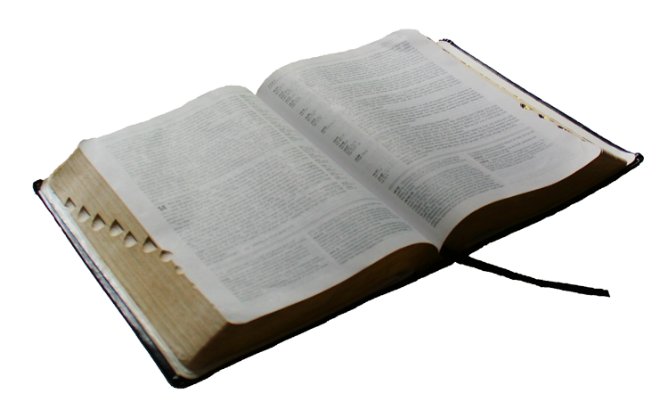 Withdrawing From Disorderly Brethren
2 Thessalonians 3:6
[Speaker Notes: Introduction
This is not a fun thing to do.
Matthew 10:34-39 (It is necessary to please God.)
It is not popular among many.
How is this going to help?
This doesn’t seem like it would work!
God’s ways are the only ways that work.
1 Corinthians 3:18-19 (World thinks wisdom of gospel/God is foolishness. Wisdom of world is foolish to God. Fool to world, become wise through God’s wisdom.)
Isaiah 55:8-9 (God’s ways are greater than ours.)]
1 Corinthians 5
There was unrepentant sin (v. 1).
Instruction to withdraw from the sinner       (v. 4-5).
Save the brother (v. 5).
[Speaker Notes: There was obvious sin (v. 1). (unrepentant sinner – Matthew 18:15-17)
Paul was shocked to hear they were tolerating such.
This should have caused them to take action (v. 2).
They should be sad a brother is in sin, rather than being arrogant about being tolerant of him. 
They should take action by withdrawing.
Instruction to withdraw from the sinner (v. 4-5).
“Gathered together” (in the assembly)
To bring fear to others.
So everyone knows who to withdraw themselves from.
So everyone can know to give an effort to save the individual.
The entire congregation must be involved for it to be effective. 
“With the power” (by His authority)
“Deliver to Satan” (destruction of flesh – painful consequence of sin; bring shame to them)
Those walking in sin are not Christ’s. 
Withdrawing accomplishes…
Saving the brother (v. 5).]
1 Corinthians 5
There was unrepentant sin (v. 1).
Instruction to withdraw from the sinner       (v. 4-5).
Save the brother (v. 5).
Protect the church (v. 7-13).
Failure to withdraw is sinful! (v. 2, 6).
The motive is love.
1 Corinthians 4:14; James 5:19-20; Galatians 6:1-2
[Speaker Notes: Saving the brother (v. 5).
Protecting the church (v. 7-13).
(v. 6) this will spread! “Evil company corrupts good habits” (15:33 – deny resurrection)
Not talking about unbelievers (v. 10).
Talking about a brother (v. 11)
The degree of withdraw – (v. 11 – “not to even eat with such a person”) This goes further than the assembly! Don’t condone their actions!
Failure to withdraw?
Is sinful! (v. 2, 6).
They are “puffed up” thinking they were great for accepting him (“We are loving enough to tolerate him.”), but in reality they were sinning.
They are glorying as if keeping him around was better than God’s instruction!
Must not tolerate sin!
The motive is love.
1 Corinthians 4:14; James 5:19-20; Galatians 6:1-2]
1 Corinthians 4:14
I do not write these things to shame you, but as my beloved children I warn you.
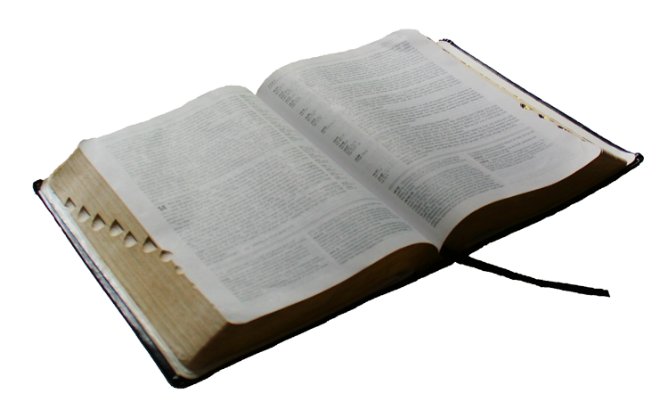 James 5:19-20
Brethren, if anyone among you wanders from the truth, and someone turns him back, 20 let him know that he who turns a sinner from the error of his way will save a soul from death and cover a multitude of sins.
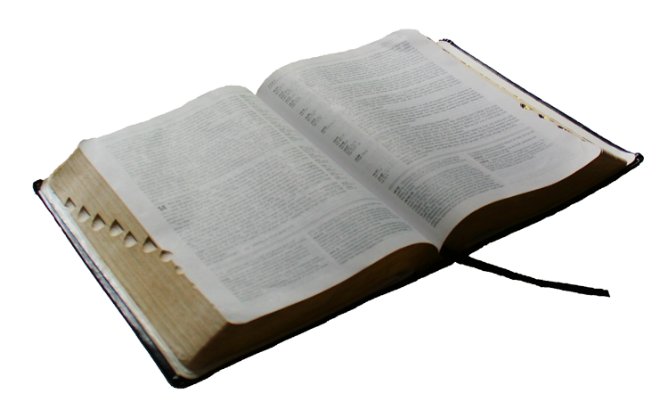 Galatians 6:1-2
Brethren, if a man is overtaken in any trespass, you who are spiritual restore such a one in a spirit of gentleness, considering yourself lest you also be tempted. 2 Bear one another's burdens, and so            fulfill the law of Christ.
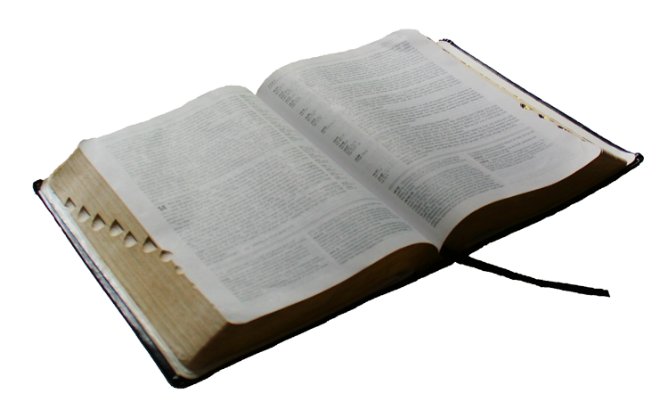 2 Corinthians 2
The sin caused grief (v. 5).
The Punishment was Sufficient (v. 6). 
Forgive him and comfort him                 (v. 7-8, 10-11). 
Withdrawing shows obedience (v. 9).
[Speaker Notes: The sin caused grief (v. 5).
And so… 
The Punishment is Sufficient (v. 6). 
It is fit for the man.
It caused repentance! It worked! What they did was sufficient so now they should 
Forgive him and comfort him (v. 7-8, 10-11). 
Lest he is swallowed in sorrow.
“Love…thinks no evil” (1 Corinthians 13:5) – Takes no account of evil.
Withdrawing is obedience (v. 9).
Failing to withdraw is sin, for it is disobedience.]
For any sin!
Idleness – 2 Thessalonians 3:6-9
Divisive People – Romans 16:17-18
False Teachers – Revelation 2:14-16
[Speaker Notes: Not just for sexual immorality!
2 Thessalonians 3:6-9 (Idleness)
Romans 16:17-18 (Divisive people)
Revelation 2:14-16 (False teachers – church in Pergamos)]
Withdrawing From Disorderly Brethren
2 Thessalonians 3:6
[Speaker Notes: Church discipline is not a suggestion. It’s a command.
God knows the best way to handle situations. These ways are most effective.
Who are we to say we know better?!]